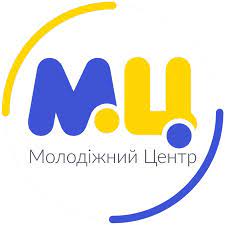 Shabo village council
"Transformation of the cultural center in the village of Adamivka into a modern innovative youth center "New Wings"
Strategic goal: to ensure sustainable development of youth policy through constant analysis of the situation in the community, development of an equal partnership between the youth of the community, local authorities and other sectors of society within the community and beyond.

      The target audience is 678 young people, girls and boys who need self-realization.
     The project implementation period is 8 months.
     The estimated cost of the project is UAH 2.0 million.
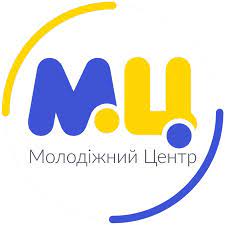 "Transformation of the cultural center in the village of Adamivka into a modern innovative youth center "New Wings"
TASKS OF THE PROJECT:
1. To carry out major repairs of the cultural center in the village of Adamivka and to equip it within the first four months of the project implementation.
2. To implement an effective model of youth policy and work in the community through innovative methods and forms of organizing youth cultural leisure in the established youth center. Implementation of measures aimed at popularizing and establishing a healthy and safe lifestyle and health culture among young people during the duration of the project.
3. To increase the social and professional competence of youth center visitors by 30% during the project implementation period.
4. To conduct an information campaign among the target audience about the start, implementation and results of the project regarding the creation and proper organization of the youth center, with the help of its own information resources and information resources of the project partners throughout the duration of the project.